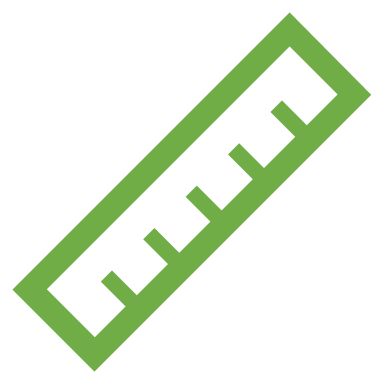 PHÒNG GD&ĐT BẾN CÁT
TRƯỜNG THCS LÊ QUÝ ĐÔN
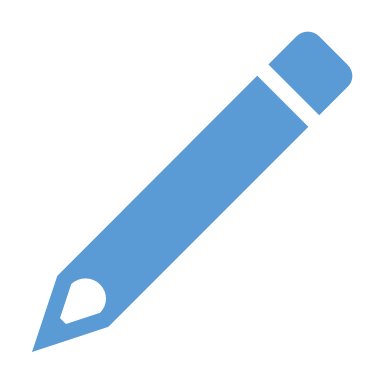 §3: MÔ HÌNH XÁC SUẤT TRONG MỘT SỐ 
TRÒ CHƠI VÀ THÍ NGHIỆM ĐƠN GIẢN (TIẾT 1)
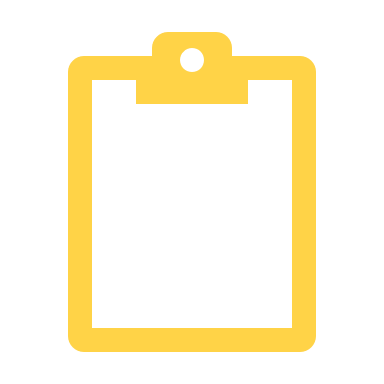 Giáo viên: Lê Thị Lệ Huyền
HOẠT ĐỘNG MỞ ĐẦU
Bài toán:  Một hộp có 1 quả bóng màu xanh và 1 quả bóng màu đỏ; các quả bóng có kích thước và khối lượng như nhau. Lấy ngẫu nhiên một quả bóng trong hộp.
Những kết quả nào có thể xảy ra ?
Có thể lấy được 1 quả bóng màu xanh hoặc 1 quả bóng màu đỏ.
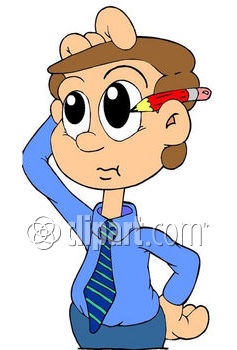 Trong bài học này chúng ta sẽ tìm hiểu mô hình xác suất trong một số trò chơi và thí nghiệm đơn giản.
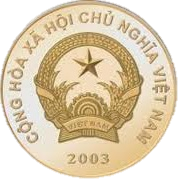 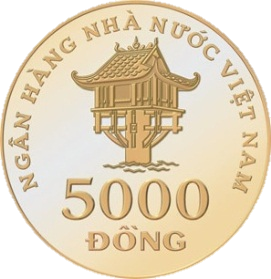 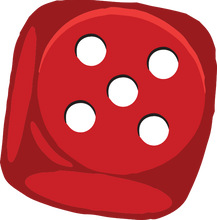 I. Mô hình sác xuất trong trò chơi tung đồng xu
HOẠT ĐỘNG HÌNH THÀNH KIẾN THỨC
Khi tung đồng xu 1 lần, có hai  kết quả có thể xảy ra đối với mặt xuất hiện của đồng xu, đó là: mặt N và mặt S.
Quan sát hình bên
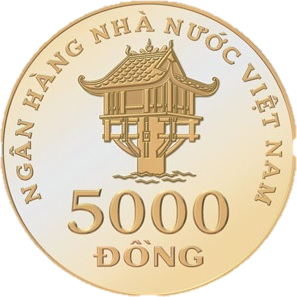 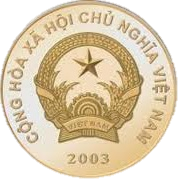 Mặt sấp (S)
Mặt ngửa (N)
Tung đồng xu 1 lần. Nêu những kết quả có thể xảy ra đối với mặt xuất hiện của đồng xu ?
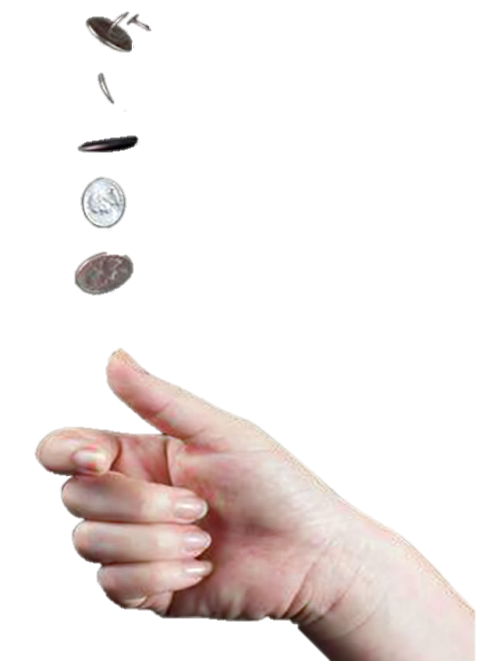 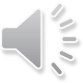 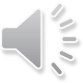 HOẠT ĐỘNG HÌNH THÀNH KIẾN THỨC
Có 2 điều cần chú ý trong mô hình xác xuất của trò chơi trên.
- Tung đồng xu 1 lần;
- Tập hợp các kết quả có thể xảy ra đối với mặt xuất hiện của đồng xu là
Nêu hai điều cần chú ý trong mô hình xác suất của trò chơi trên?
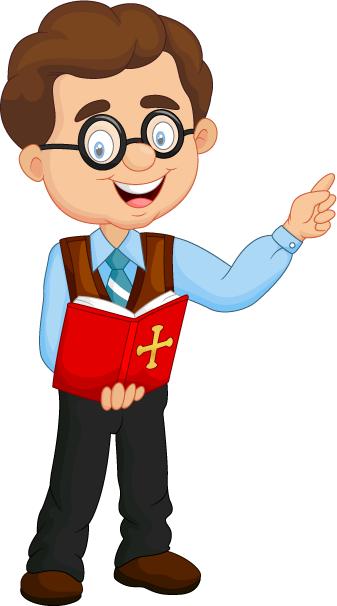 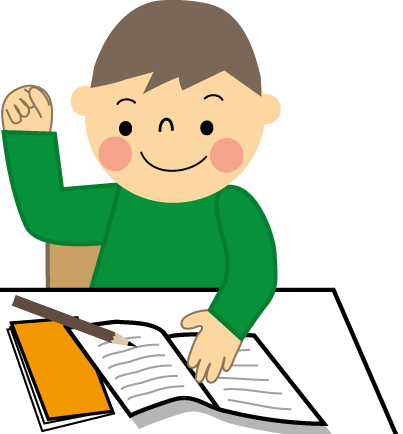 Bài tập 2/SGK tr16: Lớp 6B tổ chức trò chơi “Vòng tròn lý thú”trong đó chiếc đĩa hình tròn được chia thành sáu phần bằng nhau và được đánh số lần lượt từ 1 đến 6, chiếc kim được giữ cố định như trong hình vẽ. Quay chiếc đĩa 1 lần.
HOẠT ĐỘNG LUYỆN TẬP
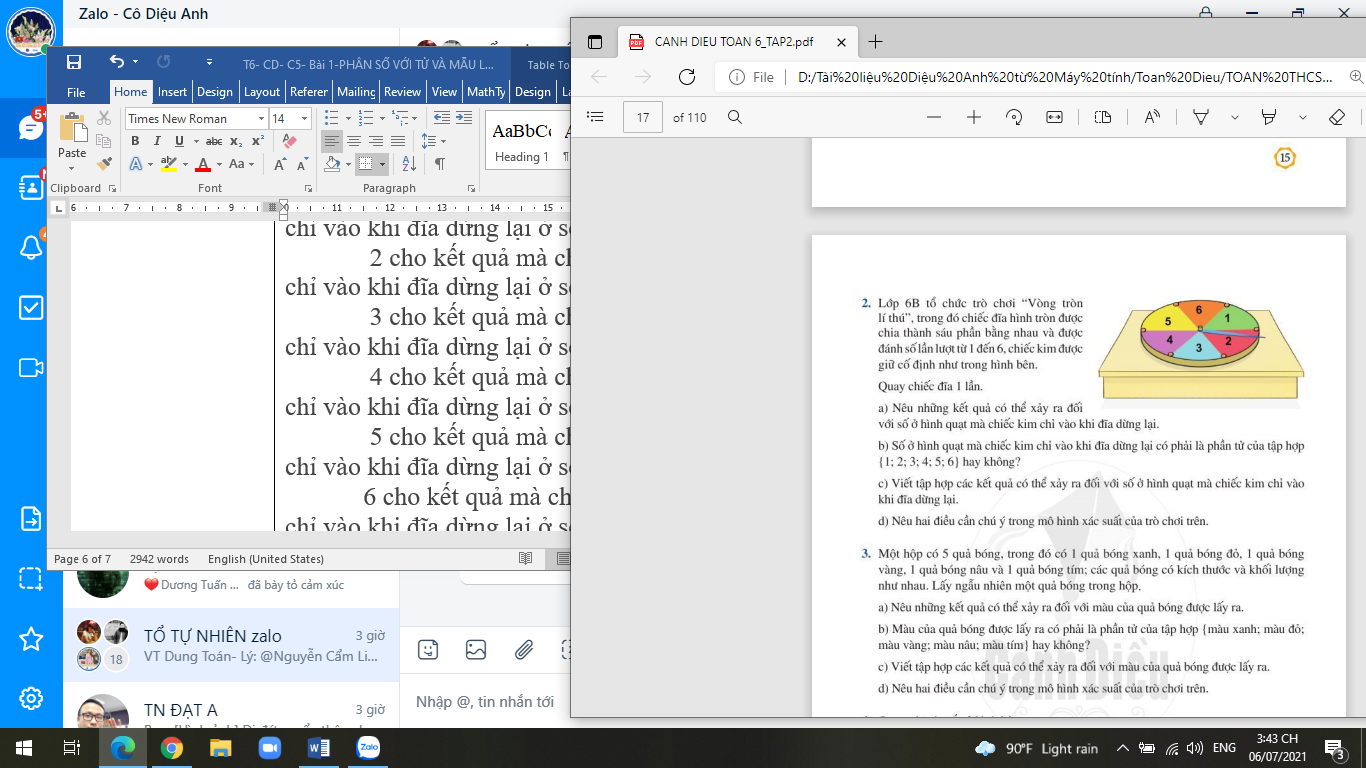 a) Nêu những kết quả có thể xảy ra đối với số ở hình quạt mà chiếc kim chỉ vào khi đĩa dừng lại
b) Số ở hình quạt mà chiếc kim chỉ vào khi đĩa dừng lại có phải là phần tử của tập hợp                              hay không?
c) Viết tập hợp các kết quả có thể xảy ra đối với số ở hình quạt mà chiếc kim chỉ vào khi đĩa dừng lại.
d) Nêu hai điều cần chú ý trong mô hình xác suất của trò chơi trên.
Bài tập 2/SGK tr16: Lớp 6B tổ chức trò chơi “Vòng tròn lý thú”trong đó chiếc đĩa hình tròn được chia thành sáu phần bằng nhau và được đánh số lần lượt từ 1 đến 6, chiếc kim được giữ cố định như trong hình vẽ. Quay chiếc đĩa 1 lần.
HOẠT ĐỘNG LUYỆN TẬP
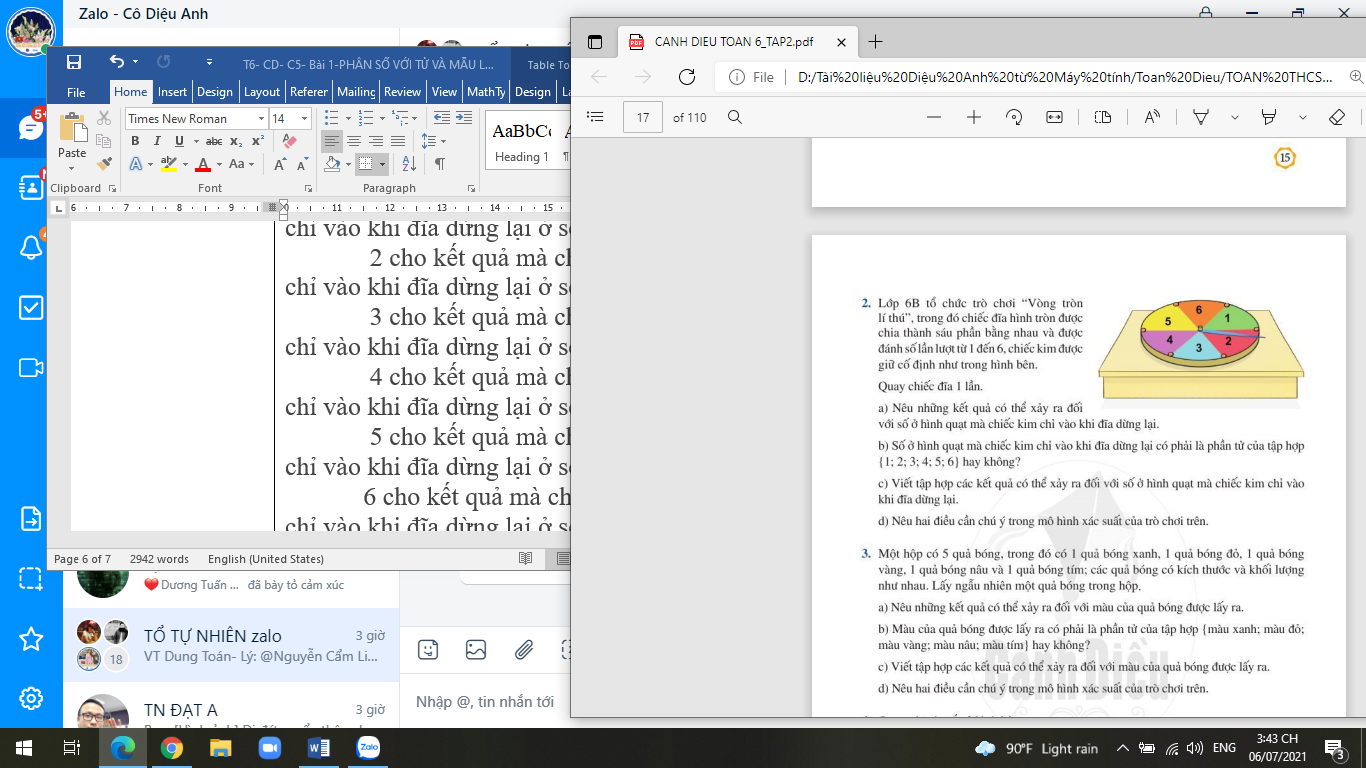 a) Nêu những kết quả có thể xảy ra đối với số ở hình quạt mà chiếc kim chỉ vào khi đĩa dừng lại
a) Khi quay chiếc đĩa 1 lần, có 6 kết quả có thể xảy ra đối với số ở hình quạt mà chiếc kim chỉ vào khi đĩa dừng lại, đó là:
Bài tập 2/SGK tr16: Lớp 6B tổ chức trò chơi “Vòng tròn lý thú”trong đó chiếc đĩa hình tròn được chia thành sáu phần bằng nhau và được đánh số lần lượt từ 1 đến 6, chiếc kim được giữ cố định như trong hình vẽ. Quay chiếc đĩa 1 lần.
HOẠT ĐỘNG LUYỆN TẬP
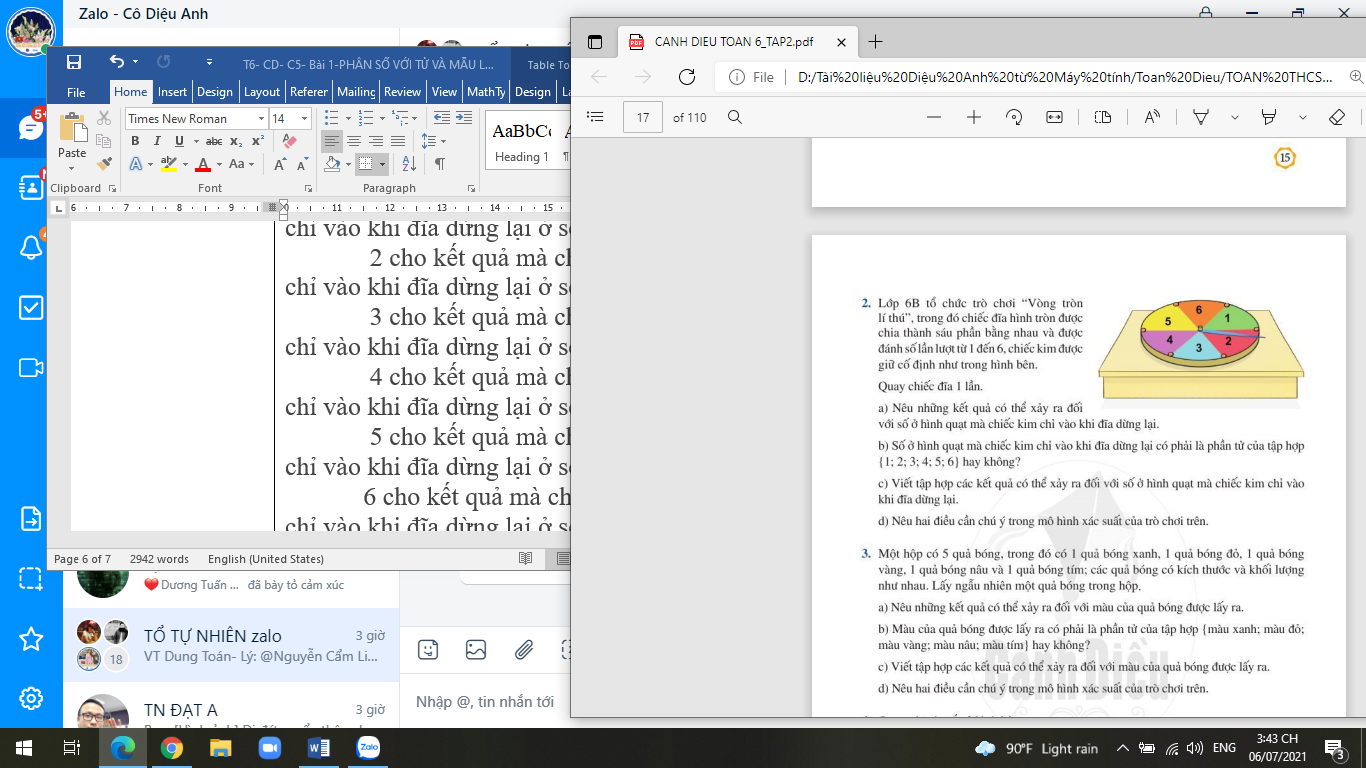 b) Số ở hình quạt mà chiếc kim chỉ vào khi đĩa dừng lại có phải là phần tử của tập hợp 
                                hay không?
b) Số ở hình quạt mà chiếc kim chỉ vào khi đĩa dừng lại là phần tử của tập hợp
Bài tập 2/SGK tr16: Lớp 6B tổ chức trò chơi “Vòng tròn lý thú”trong đó chiếc đĩa hình tròn được chia thành sáu phần bằng nhau và được đánh số lần lượt từ 1 đến 6, chiếc kim được giữ cố định như trong hình vẽ. Quay chiếc đĩa 1 lần.
HOẠT ĐỘNG LUYỆN TẬP
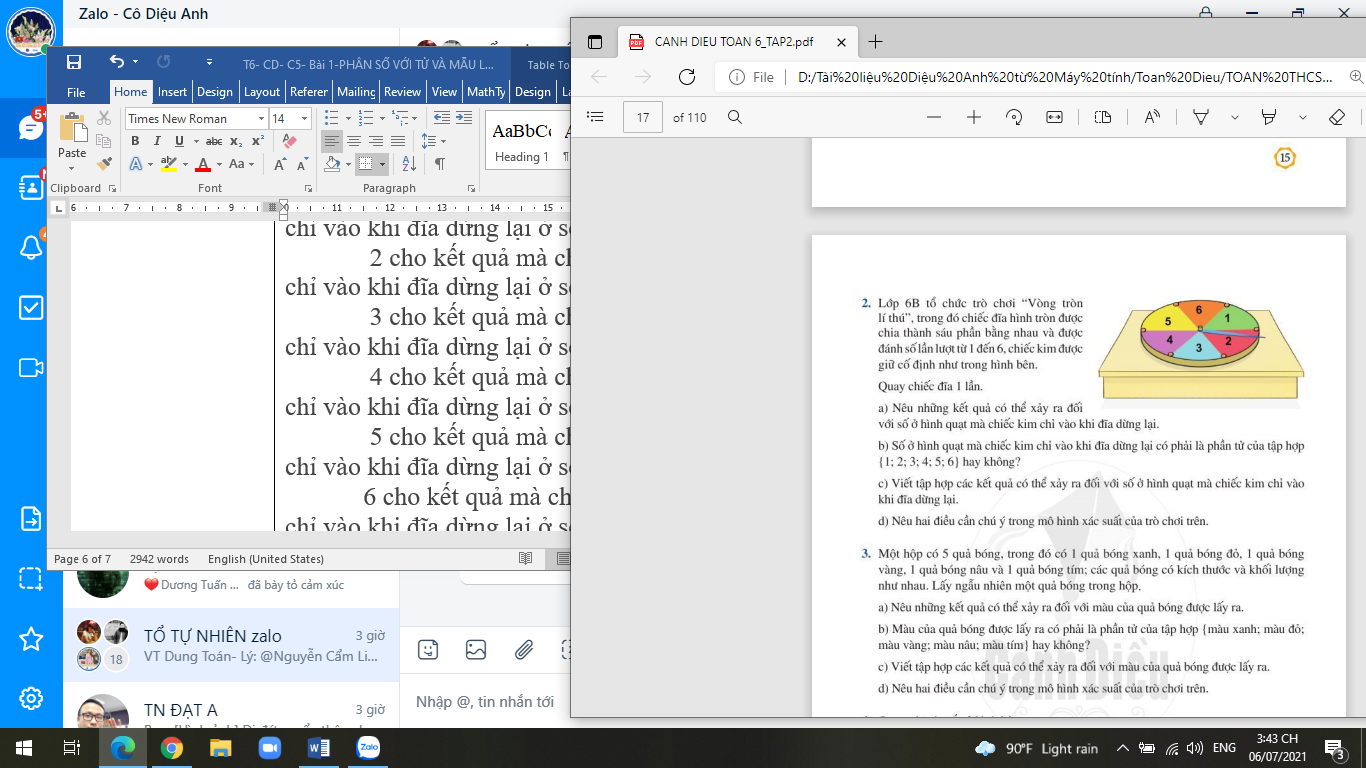 c) Viết tập hợp các kết quả có thể xảy ra đối với số ở hình quạt mà chiếc kim chỉ vào khi đĩa dừng lại.
c) Tập hợp các kết quả có thể xảy ra đối với số ở hình quạt mà chiếc kim chỉ vào khi đĩa dừng lại là:
Bài tập 2/SGK tr16: Lớp 6B tổ chức trò chơi “Vòng tròn lý thú”trong đó chiếc đĩa hình tròn được chia thành sáu phần bằng nhau và được đánh số lần lượt từ 1 đến 6, chiếc kim được giữ cố định như trong hình vẽ. Quay chiếc đĩa 1 lần.
HOẠT ĐỘNG LUYỆN TẬP
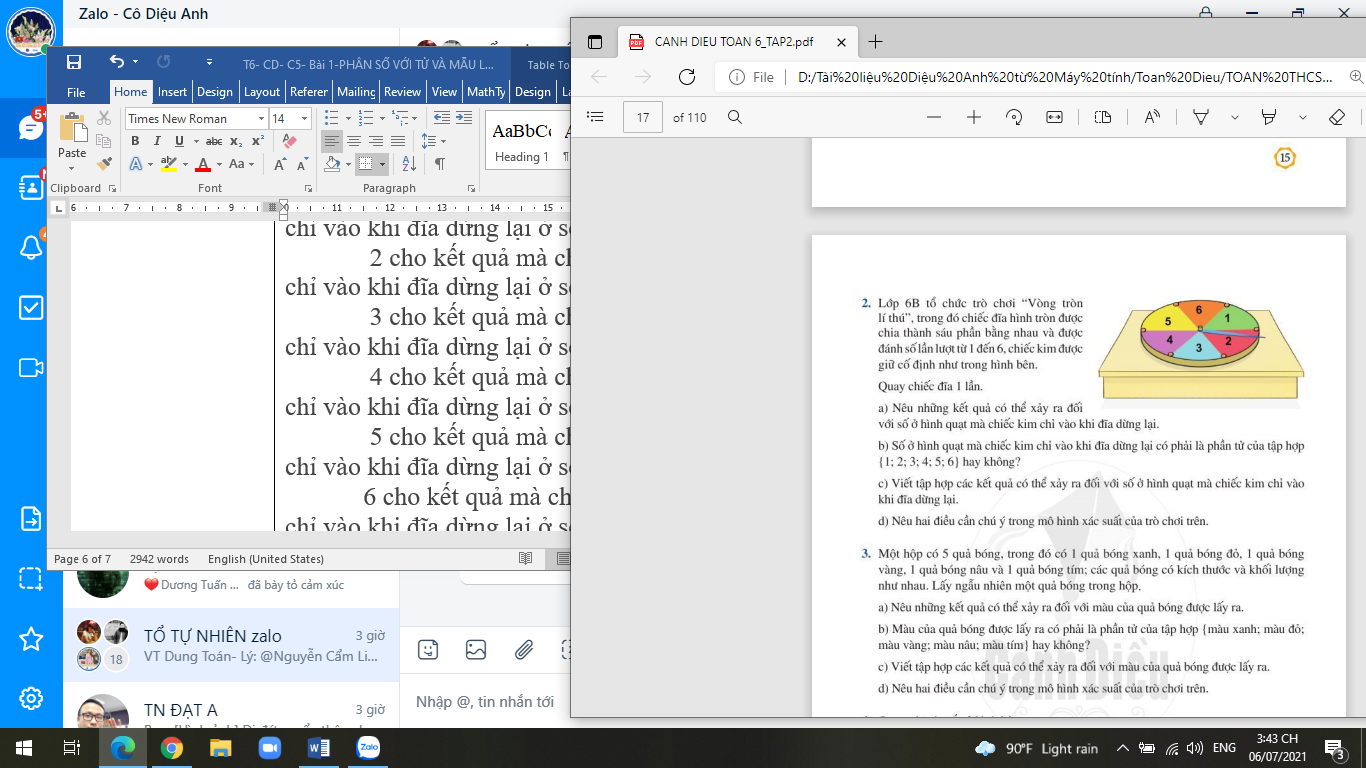 d) Nêu hai điều cần chú ý trong mô hình xác suất của trò chơi trên.
d) Có 2 điều cần chú ý trong mô hình xác xuất của trò chơi trên.
- Quay chiếc đĩa 1 lần;
- Tập hợp các kết quả có thể xảy ra đối với số ở hình quạt mà chiếc kim chỉ vào khi đĩa dừng lại là:
TRÒ CHƠI
 ĐÀO VÀNG
HOẠT ĐỘNG VẬN DỤNG
Lớp chia thành 2 đội 
+ Mỗi đội chọn mỗi cục vàng và trả lời câu hỏi tương ứng , nếu trả lời sai thì sẽ chuyển cho đội kia trả lời. 
+ Đội nào nhận được số tiền nhiều hơn sẽ dành chiến thắng.
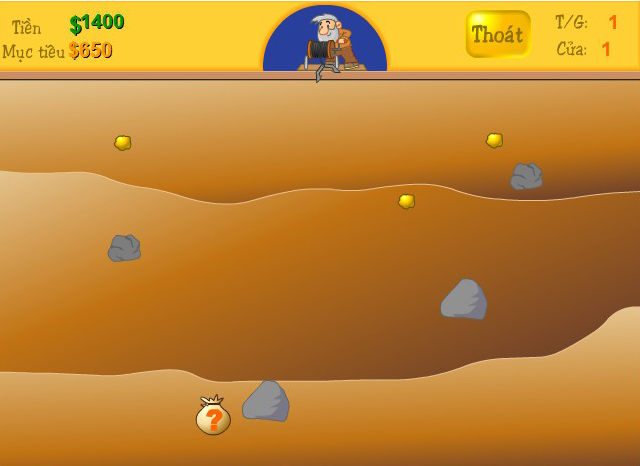 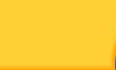 10$
20$
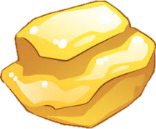 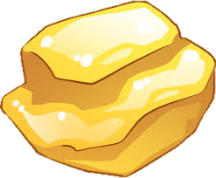 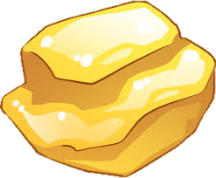 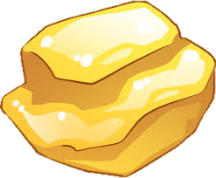 150$
150$
Câu hỏi: Quan sát tấm ảnh. Chọn một con vật bất kì từ tấm ảnh. Nêu các kết quả có thể xảy ra đối với con vật được chọn từ tấm ảnh .
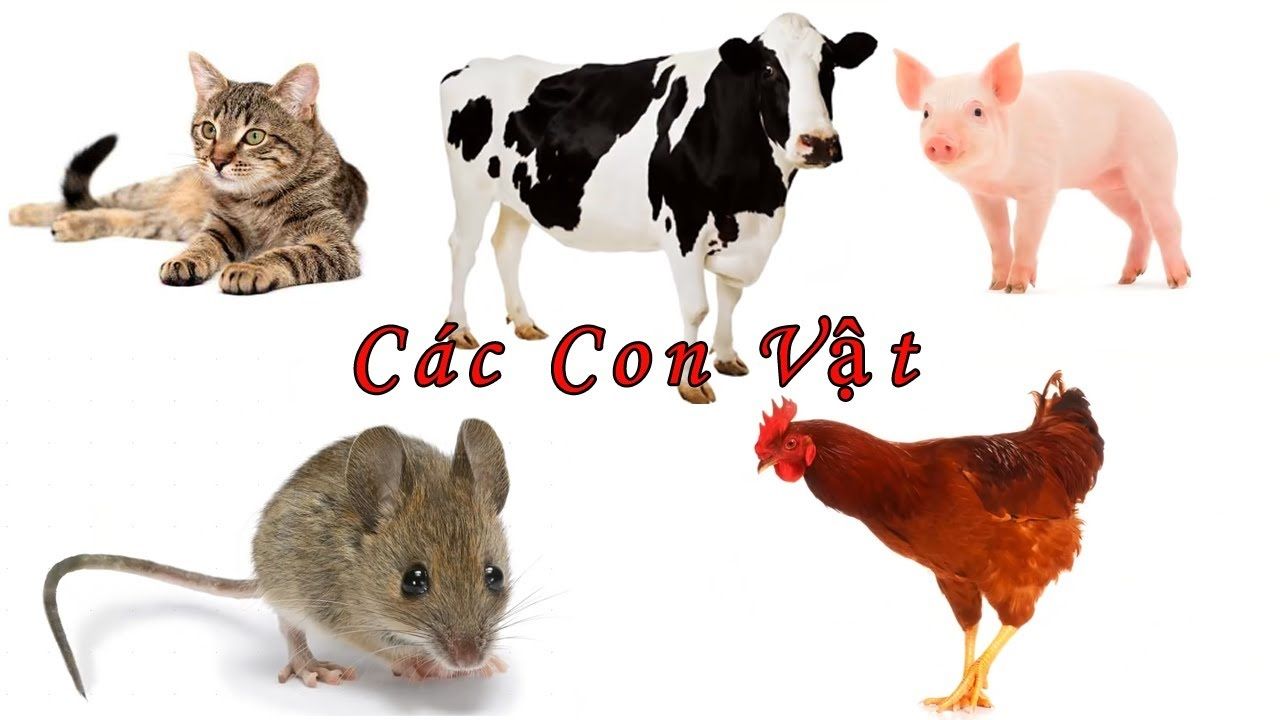 Có 5 kết quả có thể xảy ra đối với con vật được chọn từ tấm ảnh là: con mèo, con bò, con heo, con chuột, con gà.
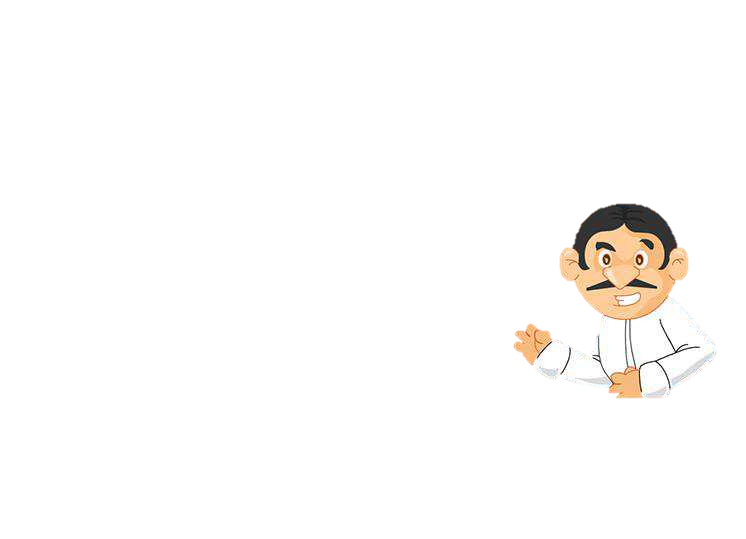 Câu hỏi: Quan sát tấm ảnh. Chọn một con vật bất kì từ tấm ảnh. Viết tập hợp các kết quả có thể xảy ra đối với con vật được chọn từ tấm ảnh .
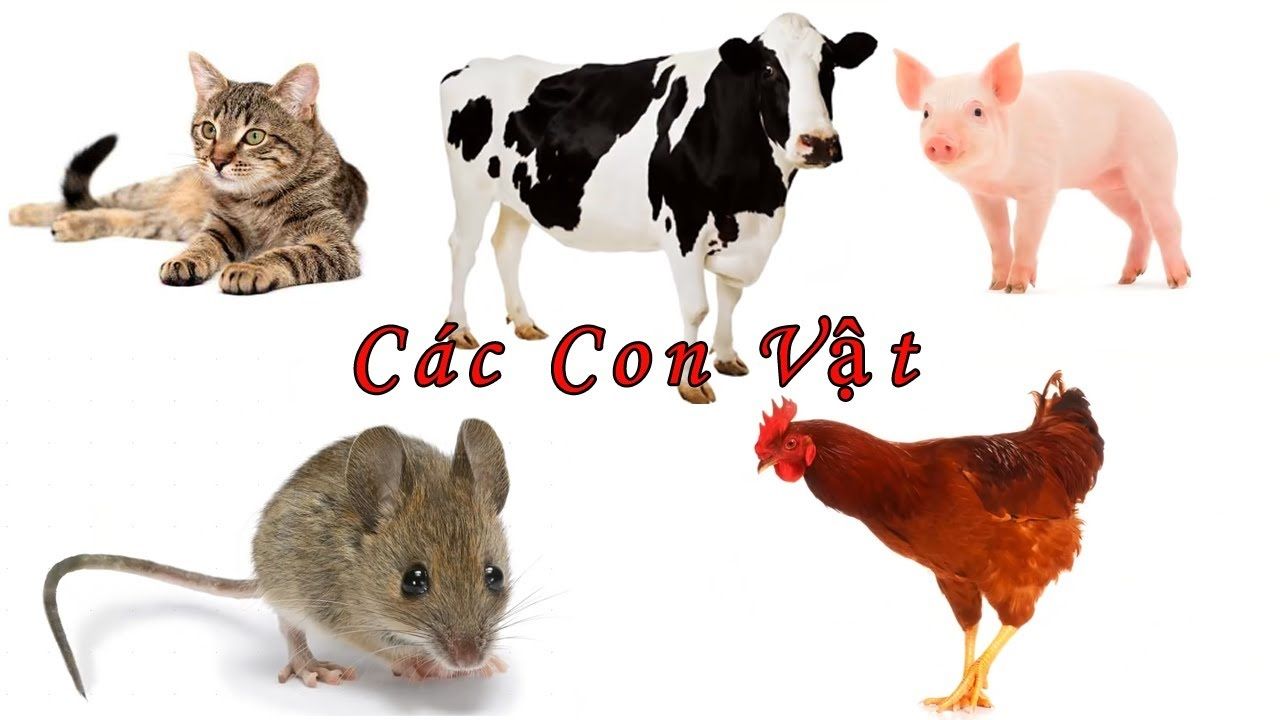 Tập hợp các kết quả có thể xảy ra đối với con vật được chọn từ tấm ảnh là: {con mèo, con bò, con heo, con chuột, con gà}.
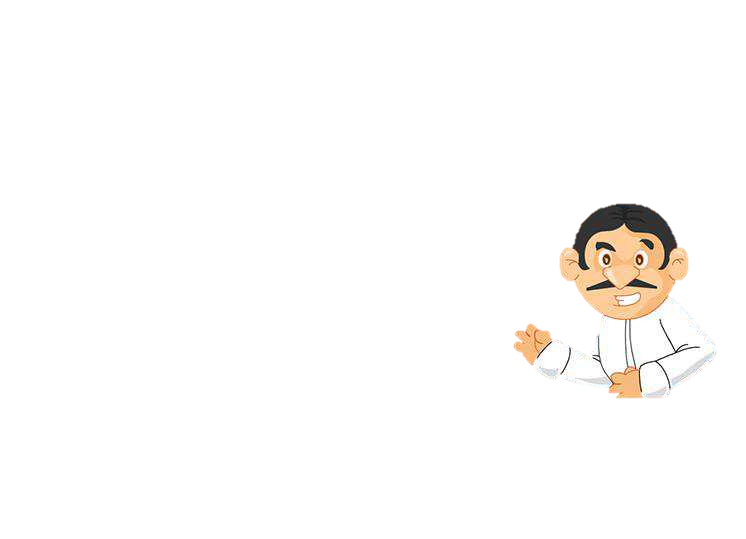 Câu hỏi: Gieo con xúc xắc 1 lần, biết số chấm trên mỗi mặt của con xúc xắc lần lượt là 1; 2; 3; 4; 5; 6. Viết tập hợp các kết quả có thể xảy ra đối với mặt xuất hiện của con xúc xắc.
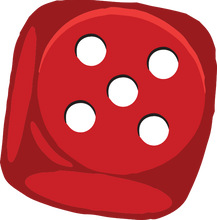 Tập hợp các kết quả có thể xảy ra đối với mặt xuất hiện của con xúc xắc là:
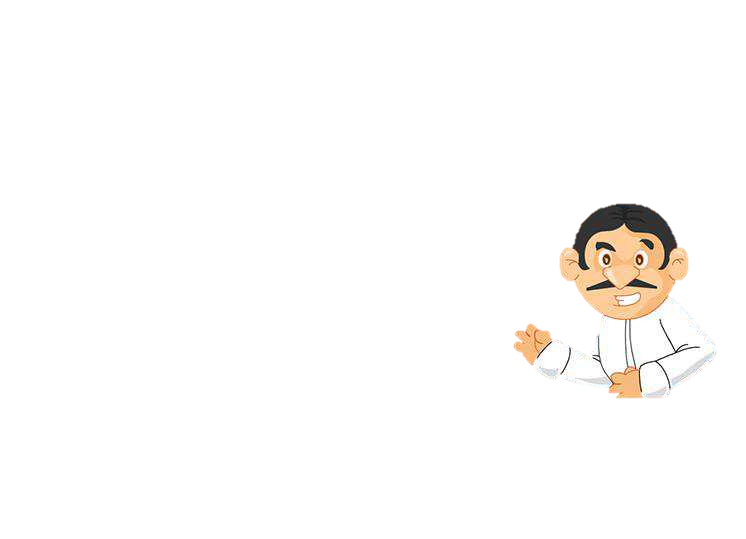 Câu hỏi: Gieo con xúc xắc 1 lần, biết số chấm trên mỗi mặt của con xúc xắc lần lượt là 1; 2; 3; 4; 5; 6. Nêu những kết quả có thể xảy ra đối với mặt xuất hiện của con xúc xắc.
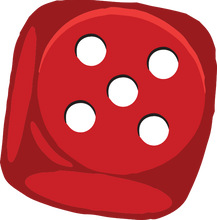 Có 6 kết quả có thể xảy ra đối với mặt xuất hiện của con xúc xắc là: 1; 2;  3;  4; 5; 6.
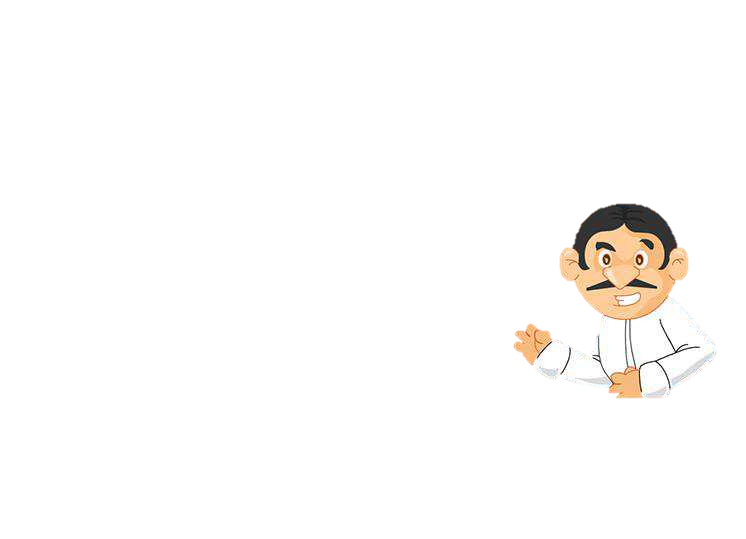 Bài tập : Tung một đồng xu 2 lần.
HOẠT ĐỘNG VẬN DỤNG
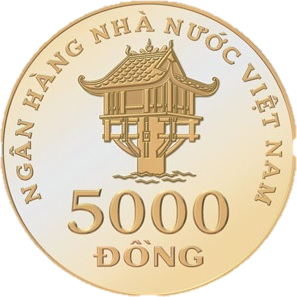 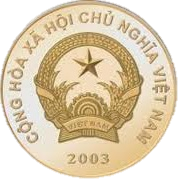 Mặt ngửa (N)
Mặt sấp (S)
a) Nêu các kết quả có thể xảy ra đối với mặt xuất hiện của đồng xu
b) Viết tập hợp các kết quả có thể xảy ra đối với mặt xuất hiện của  đồng xu.
c) Nêu hai điều cần chú ý trong mô hình xác suất của trò chơi trên.
Bài toán: Tung một đồng xu 2 lần.
HOẠT ĐỘNG VẬN DỤNG
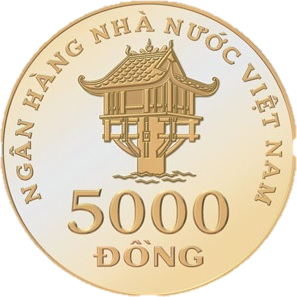 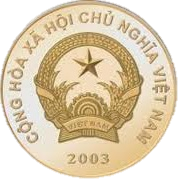 Mặt ngửa (N)
Mặt sấp (S)
a) Nêu các kết quả có thể xảy ra đối với mặt xuất hiện của đồng xu
a) Khi tung một đồng xu 2  lần, có 4 kết quả có thể xảy ra đối với mặt xuất hiện của đồng xu, đó là: SS, SN, NS, NN.
Bài toán: Tung một đồng xu 2 lần.
HOẠT ĐỘNG VẬN DỤNG
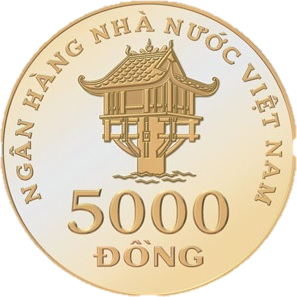 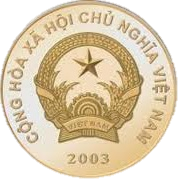 Mặt ngửa (N)
Mặt sấp (S)
b) Viết tập hợp các kết quả có thể xảy ra đối với mặt xuất hiện của  đồng xu.
b) Tập hợp các kết quả có thể xảy ra đối với mặt xuất hiện của đồng xu à: {SS, SN, NS, NN}.
Bài toán: Tung một đồng xu 2 lần.
HOẠT ĐỘNG VẬN DỤNG
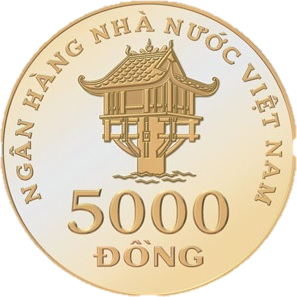 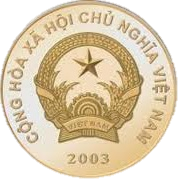 Mặt ngửa (N)
Mặt sấp (S)
c) Nêu hai điều cần chú ý trong mô hình xác suất của trò chơi trên.
c) Có 2 điều cần chú ý trong mô hình xác xuất của trò chơi trên:
- Tung một đồng xu 2 lần;
- Tập hợp các kết quả có thể xảy ra đối với mặt xuất hiện của đồng xu là: {SS, SN, NS, NN}.
HƯỚNG DẪN TỰ HỌC Ở NHÀ
- Đọc lại toàn bộ nội dung bài đã học.
- Làm bài tập 1 SGK trang 15.
- Chuẩn bị bài sau.